Strategy Business Model Canvas
Customer/Client
Segments
Customer/Client
Relationships
Value
Proposition
Key Activities
Key Partners
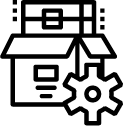 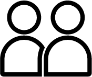 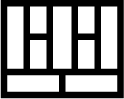 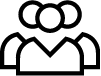 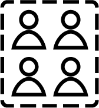 Who are our Key Partners?
Who are Key Suppliers?
Which Key Resources are we acquiring from partners?
Which Key Activities do partners perform?
What Key Activities do our Value Propositions require?
What value do we deliver to the customer?
Which one of our customer’s problems are we helping to solve?
Which customer needs are we satisfying?
What type of relationship do our customer segments expect us to establish & maintain with them?
For whom are we creating value?
Who are our most important customers?
What job are you doing for the customer?
What need are you fulfilling?
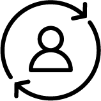 Key Resources
Channels
/Delivery
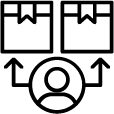 Through which Channels do our Customer Segments want to be reached?
What Key Resources do our Value Propositions require?
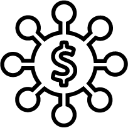 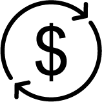 Cost Structures
Revenue/Funding
What are the most important costs in our business model?
Which Key Resources are most expensive?
Which Key Activities are most expensive?
What value are our customers really willing to pay for?
How are they currently paying?
How much does each Revenue Stream contribute to total revenue?